Science Communications and Science Literacy
Koda Róman Benavidez, Daniel Stolte; University of Arizona Marketing and Communications Office
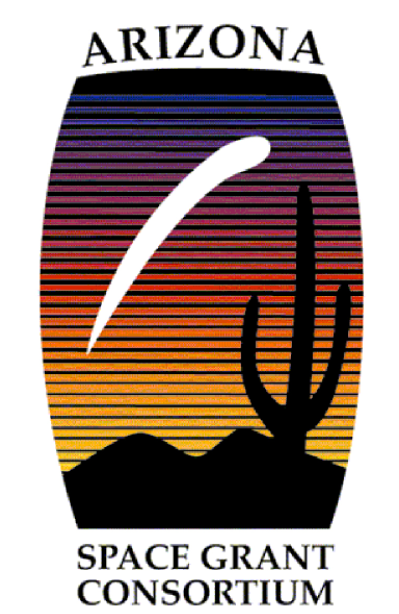 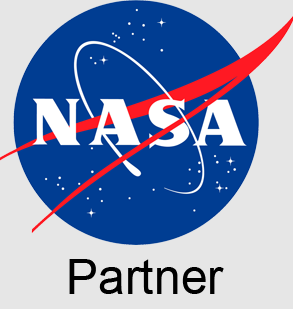 Objectives over the last several months:
Share compelling stories about research and researchers at the UA
Help make science and related subjects more accessible to non-professionals
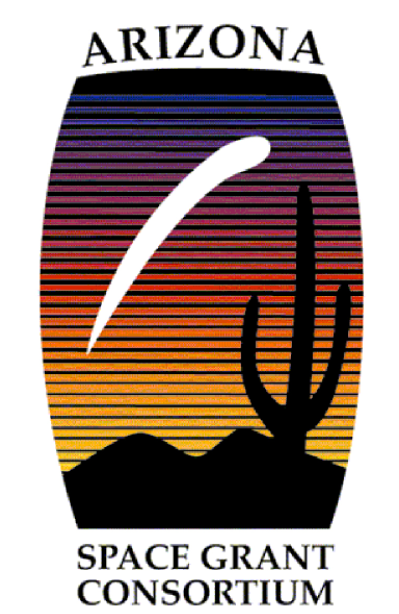 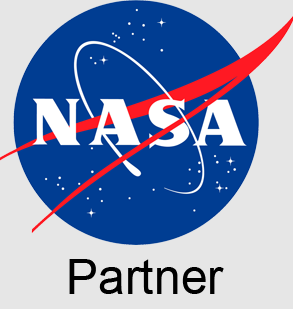 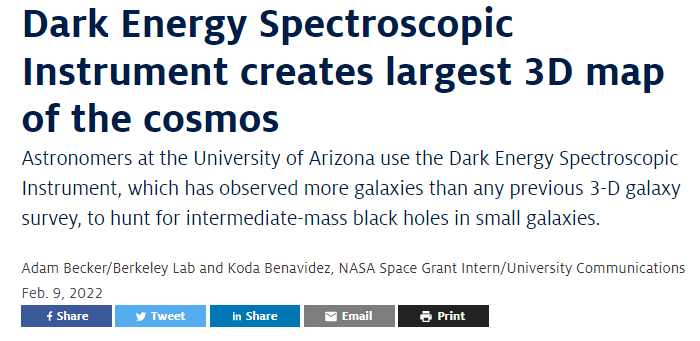 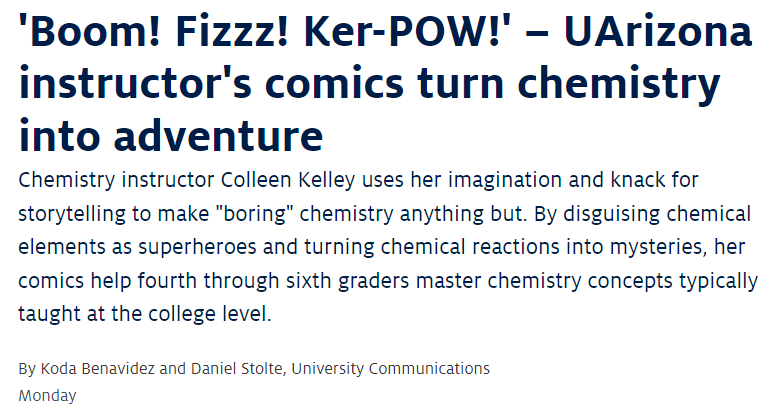 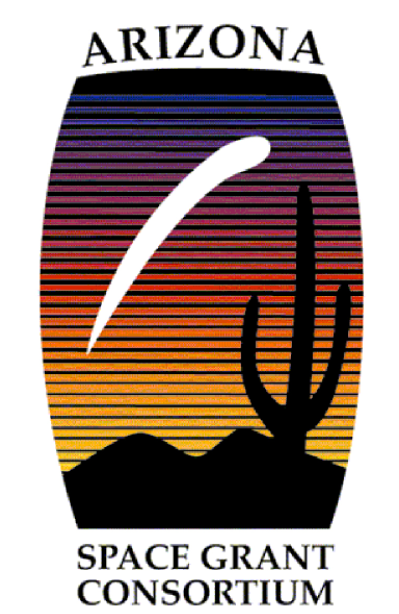 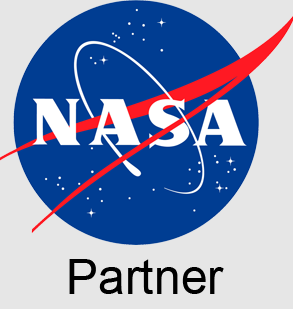 “Why are these topics so important?”
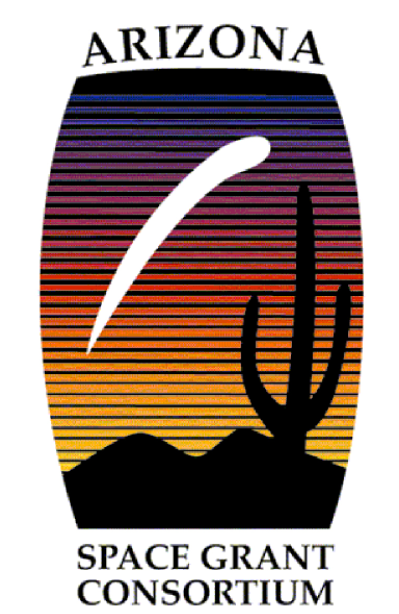 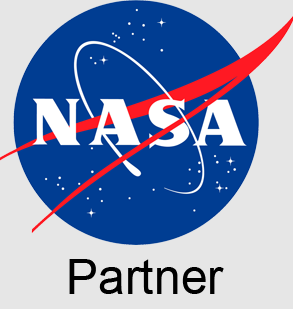 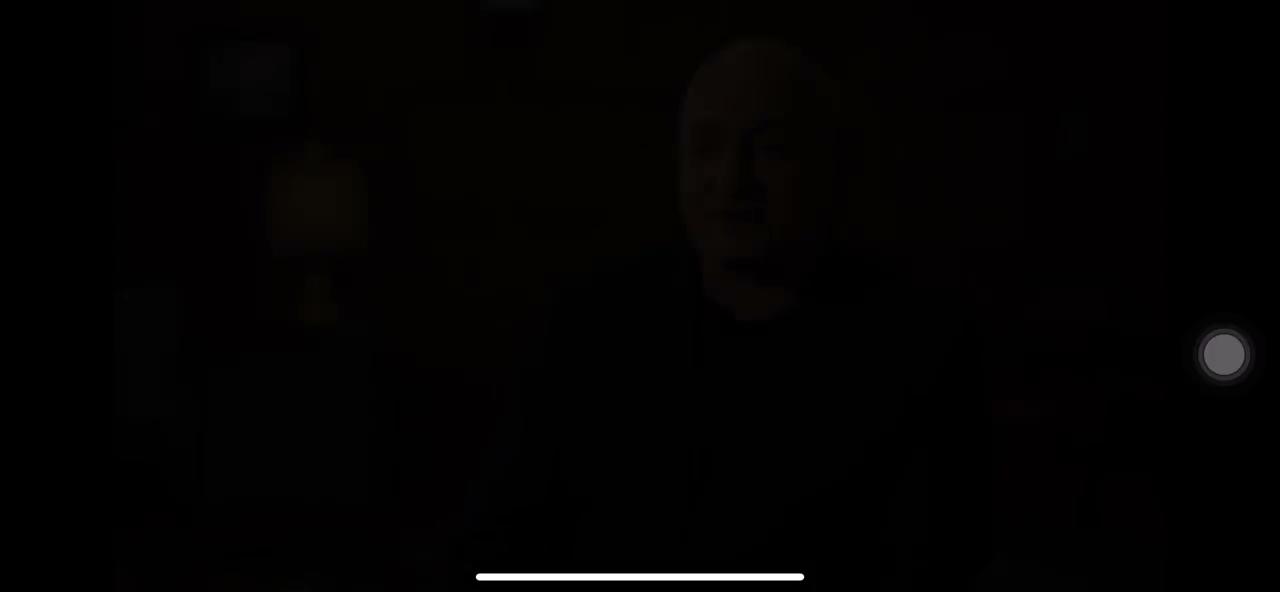 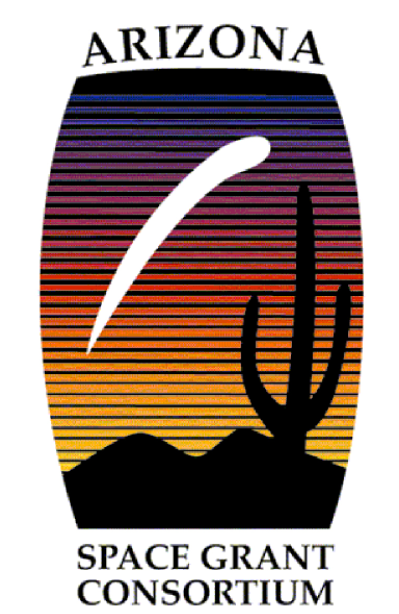 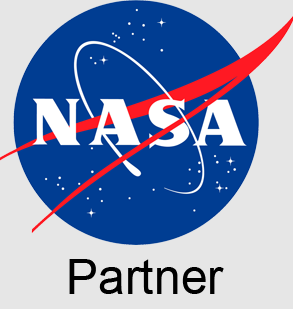 Trailer for the documentary Behind the Curve
“What does this mean for me?”
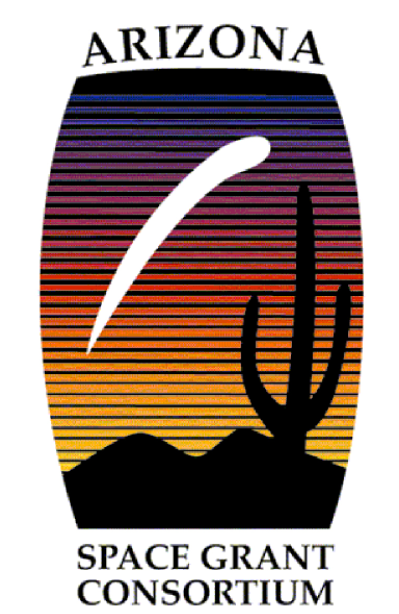 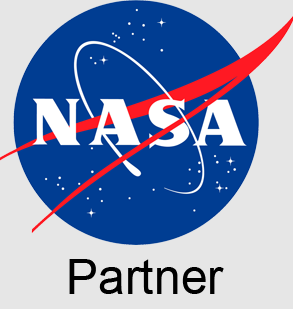 Thank you!
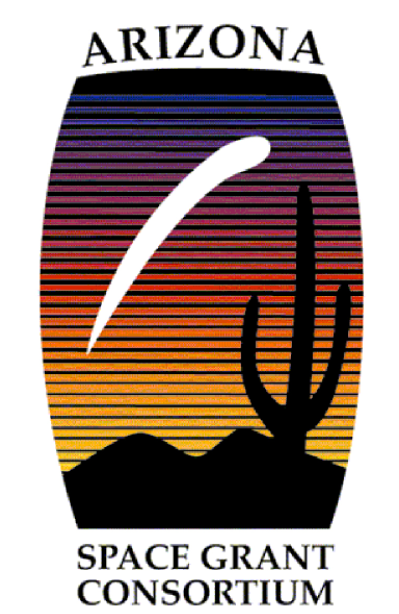 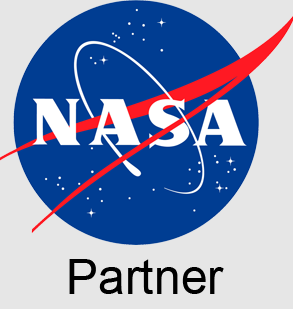